MoreHTML5
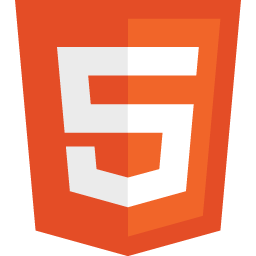 ALERTS
Starting next Wednesday we will be having (roughly) one lab day each week, meeting in Towers 127 rather than Towers 117.

We will finish our introduction of HTML5 on Monday.

CSS3 will be introduced next Friday

Small Project #1 is due when?
Random (helpful) observations
Freeform syntax does not imply permissive abuse:The browser doesn't care how you format HTML in terms of whitespace, but human readers do!
Not unlike Java...
The hierarchical relationship of elements as containers should be reflected in the indentation of your code
HTML is intended to specify form and structure of content rather than presentation or layout
That is what CSS is for...
Don't use <br> for vertical spacing between elements
Current best practice is that tags should be all lower case
Syntax rules
Comments can be inserted in HTML between <!-- and --> delimiters
<!-- this is      a comment -->
With a few exceptions, all elements must have start and end tags
Don't forget to close your elements!
Don't break the hierarchicical structure
All tag attributes should have values of type string
HTML has the following commonly used escape-symbols:
&nbsp;  &amp;  &gt;  &lt;  &copy;  &frac12;  &frac14;  &frac34;
Also the escape codes &#0; through &#255; can work for any ascii value
Meta-data: <head>
The Head element of a document is a container for meta-data (data about the document rather than data contained in the document)
<title>: a required element; used by search engines, so choose carefully
<style>: used for internal (in-line) styling; obsolete if you are using CSS
<link>: used to reference an external resource, e.g. stylesheets
<meta>: used to set the character set, the author, a page description (used by search engines), keywords (used by search engines), the viewport, and the page refresh rate
<script>: used to define client-side JavaScript (in-line or external)
<base>: sets a base URL and/or target for the document so all links are interpreted as relative to this base; only one per document is allowed
Container Tags
HTML5 offers several new tags that help with structural organization with a semantic emphasis
<header> & <footer>: apply not just to entire document but any container they appear in
<main>: primary content of document
<nav>: site-wide navigation
<article>: content that stands alone
<section>: more generic 
<aside>: tangential content (sidebar)
These are semantic improvements over <div>
Lists: <ul> <ol> <dl>
Unordered and ordered lists have list items <li></li>
By default ordered lists are numbered and unordered lists are bulleted
This can be overridden with attributes and CSS

A definition list consists of term/definition pairs
<dt>: is the definition term
<dd>: is the definition

Lists can be nested to create sub-lists or sub-sub-lists, etc.
Images: <img>
Images can be png, jpeg, gif, webp, svg, apng, or avif files.

The src and alt attributes are both required
src is URL location of the image file
alt is a text description of the image for browsers that can't render the image
title is an optional attribute that will often be rendered as a mouse-hover tooltip
height & width are optional attributes for controlling the size of the rendered image
HTML5 added <figure> and <figurecaption> for better semantic handling of images
Links: <a>
The <a> tag creates an link in your document that can specify another location in the same document or a different document.
It has an href attribute whose value is the URL of the destination
If the URL begins with # then the link is to another location in the document
href="#bio" will scroll to the HTML element with attribute id="bio"
If the URL begins with a protocol and domain then the link is an absolute address
If the URL only specifies a filename or a path then the link is a relative address
Setting the target attribute to "_blank" will cause the link to open in a new tab or window.